Cristian IgnatPrezentare realizată pentru:
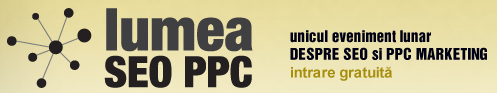 Cum să pierzi bani și potențiali clienți
folosind Adwords pe același conținut
Despre mine
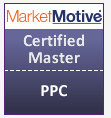 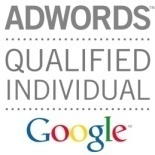 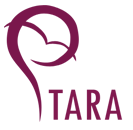 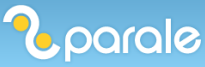 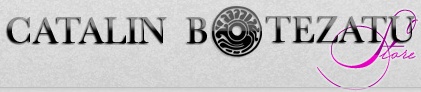 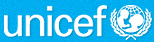 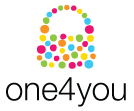 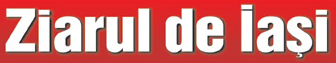 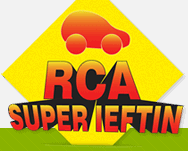 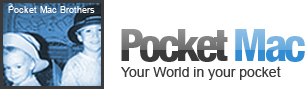 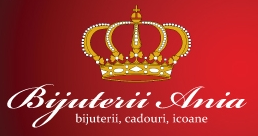 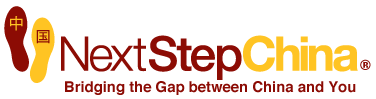 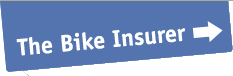 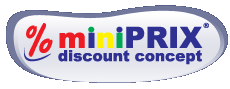 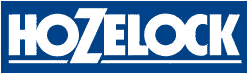 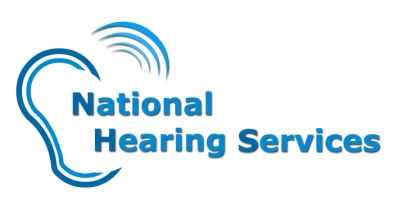 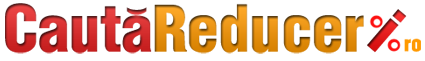 www.CristianIgnat.com
Consultant Marketing Online
Cuvânt cheie  Reclamă  Conținut
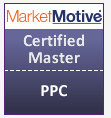 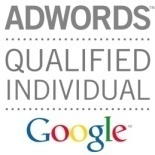 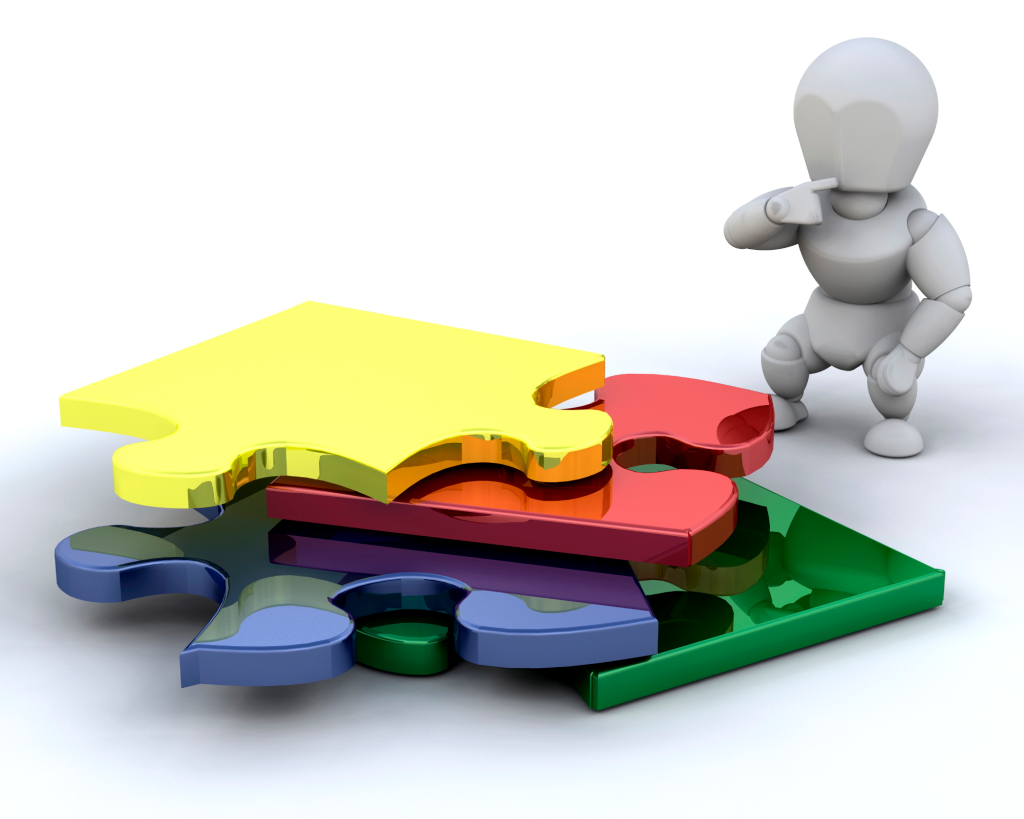 www.CristianIgnat.com
Consultant Marketing Online
Pasul 1: Căutarea
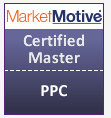 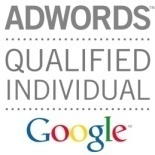 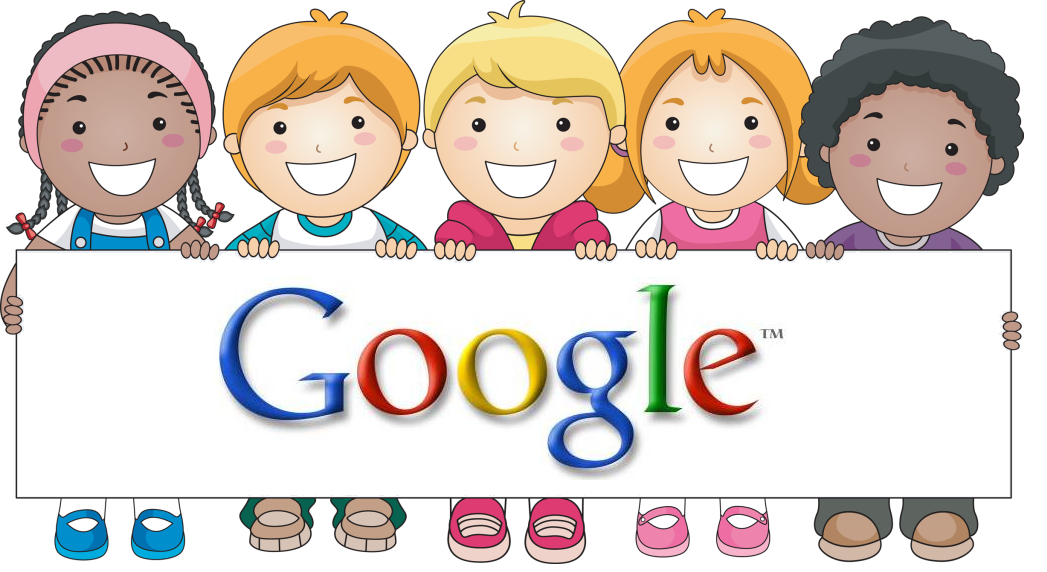 www.CristianIgnat.com
Consultant Marketing Online
Pasul 1: Căutarea
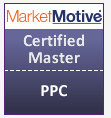 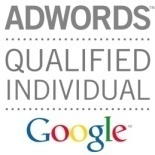 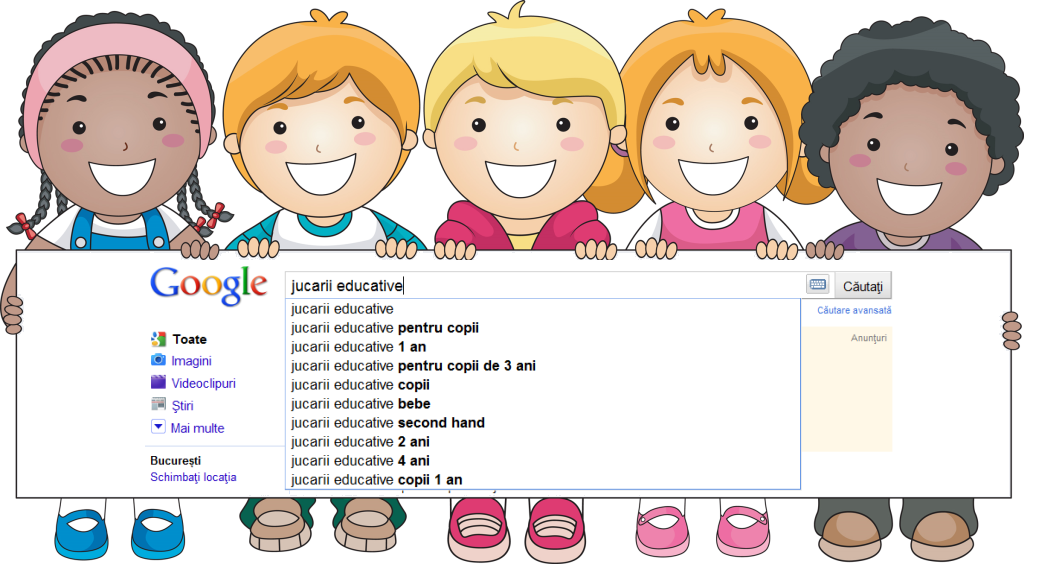 www.CristianIgnat.com
Consultant Marketing Online
Pasul 2: Reclamele
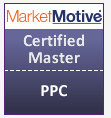 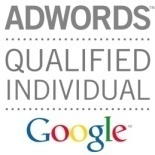 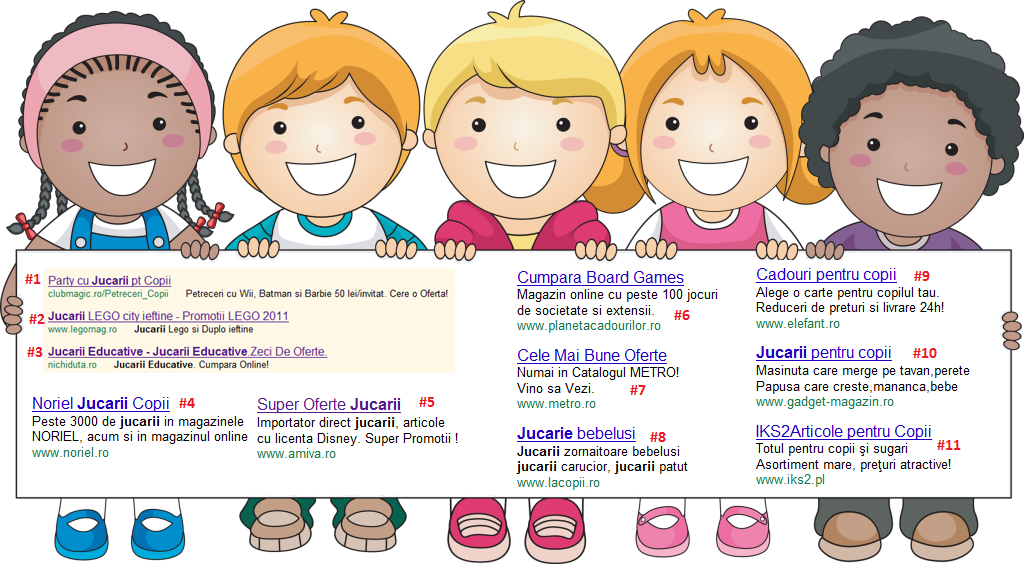 www.CristianIgnat.com
Consultant Marketing Online
Conținutul – Reclama #1
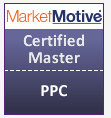 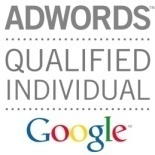 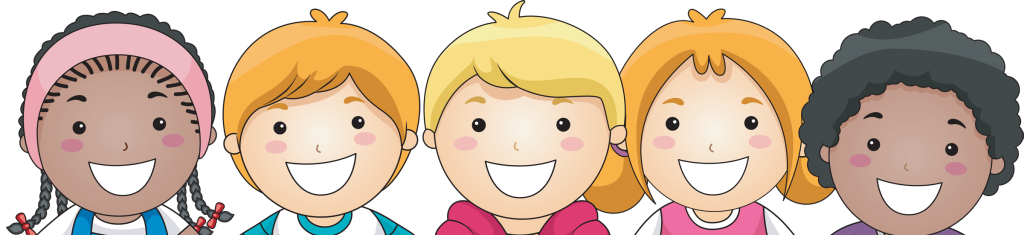 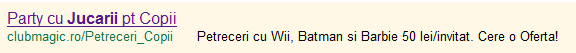 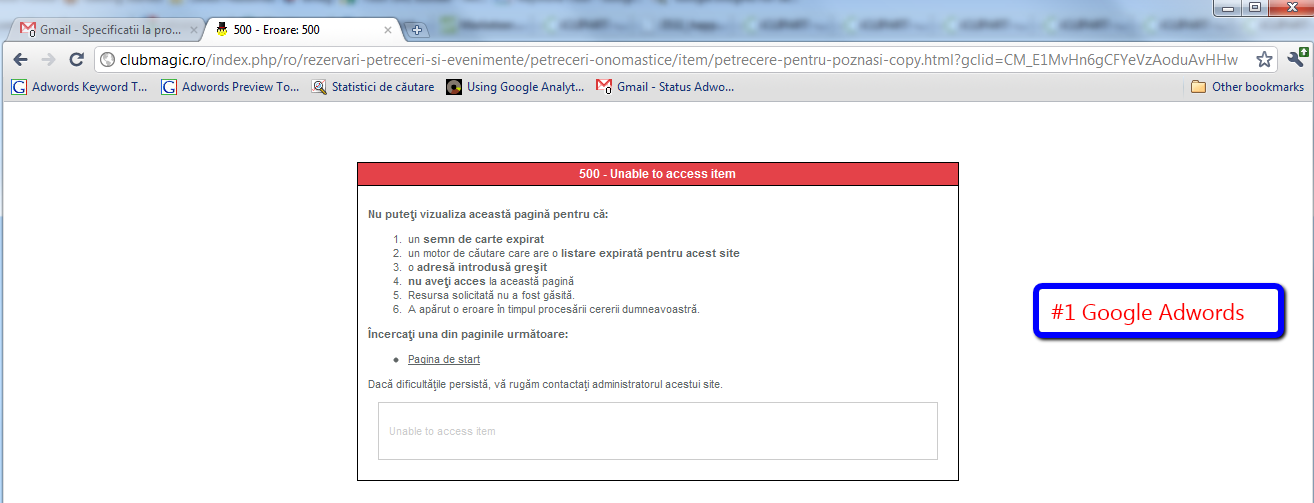 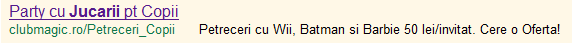 www.CristianIgnat.com
Consultant Marketing Online
Conținutul – Reclama #2
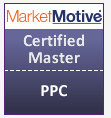 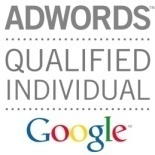 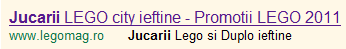 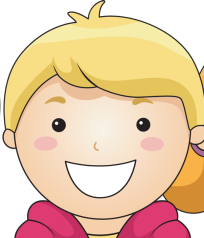 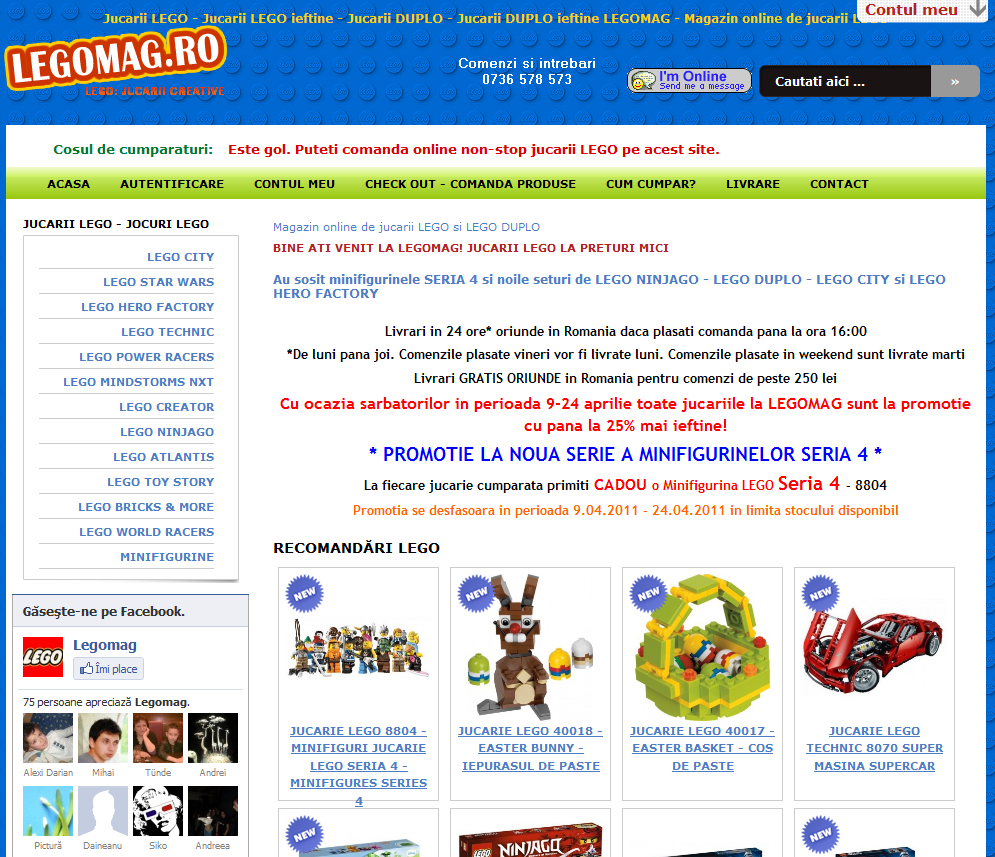 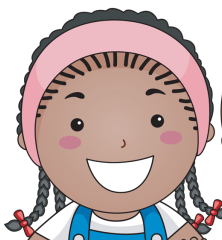 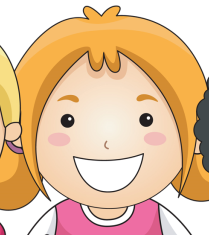 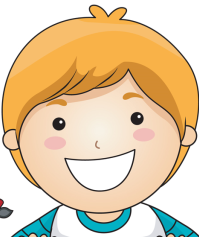 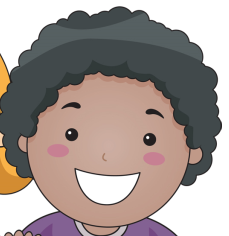 www.CristianIgnat.com
Consultant Marketing Online
Conținutul – Reclama #3
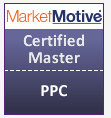 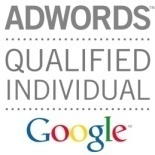 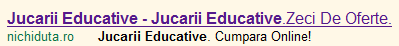 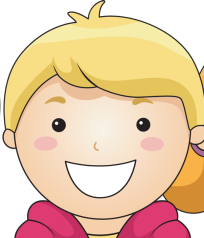 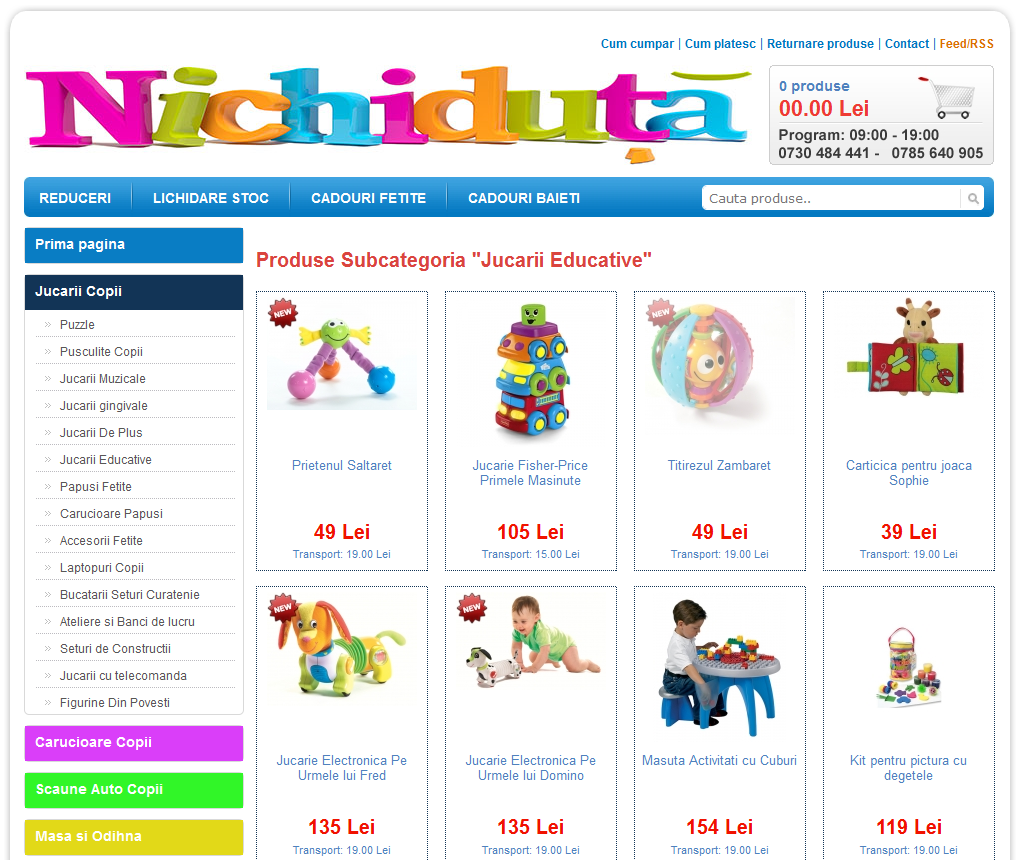 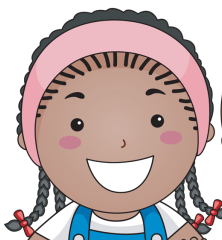 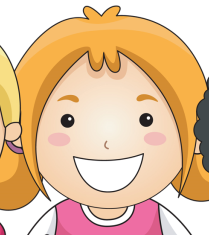 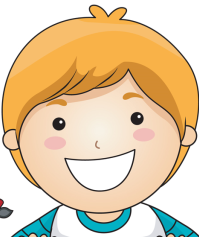 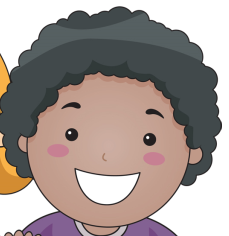 www.CristianIgnat.com
Consultant Marketing Online
Conținutul – Reclama #4
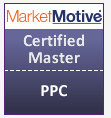 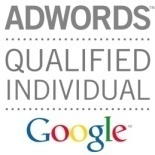 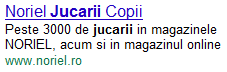 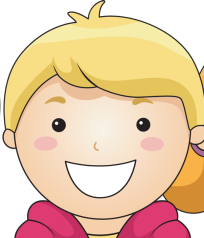 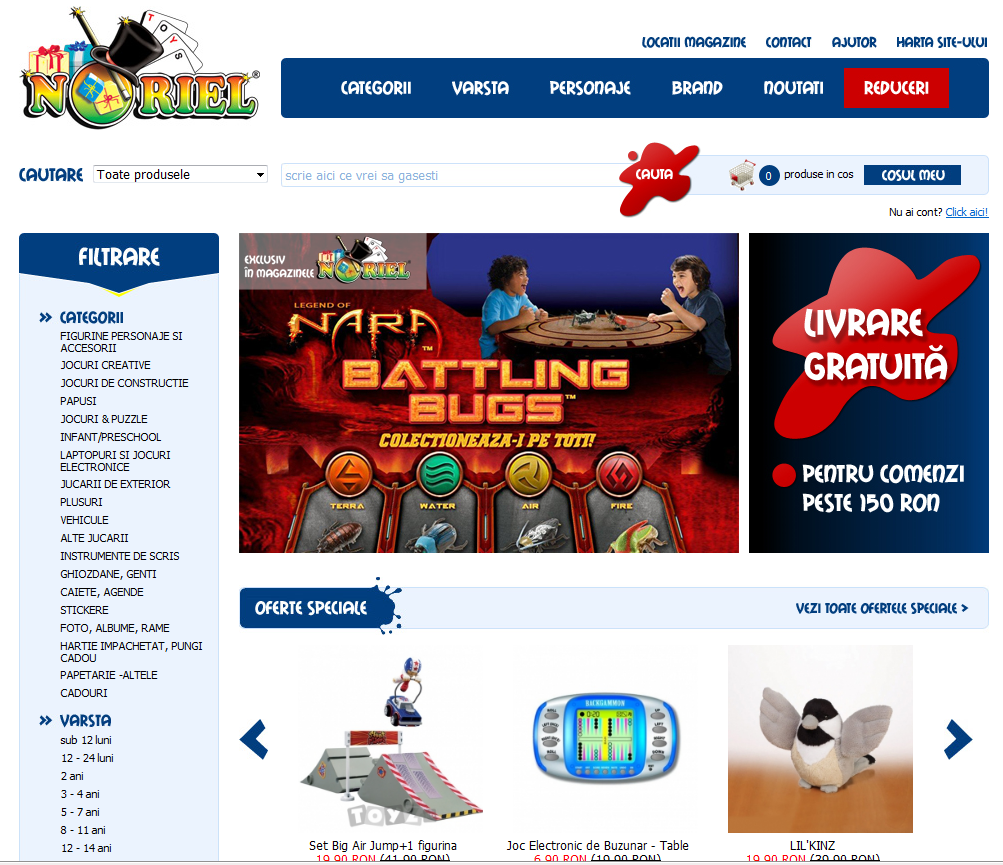 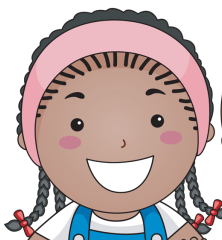 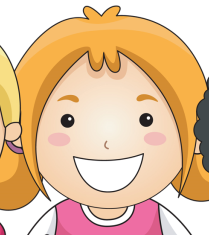 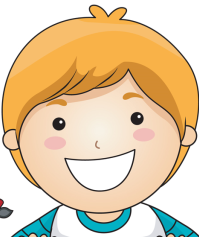 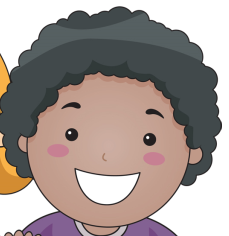 www.CristianIgnat.com
Consultant Marketing Online
Conținutul – Reclama #5
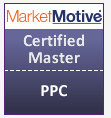 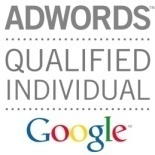 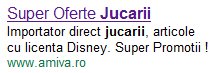 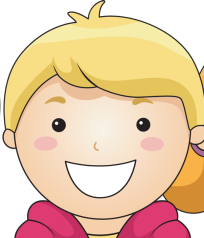 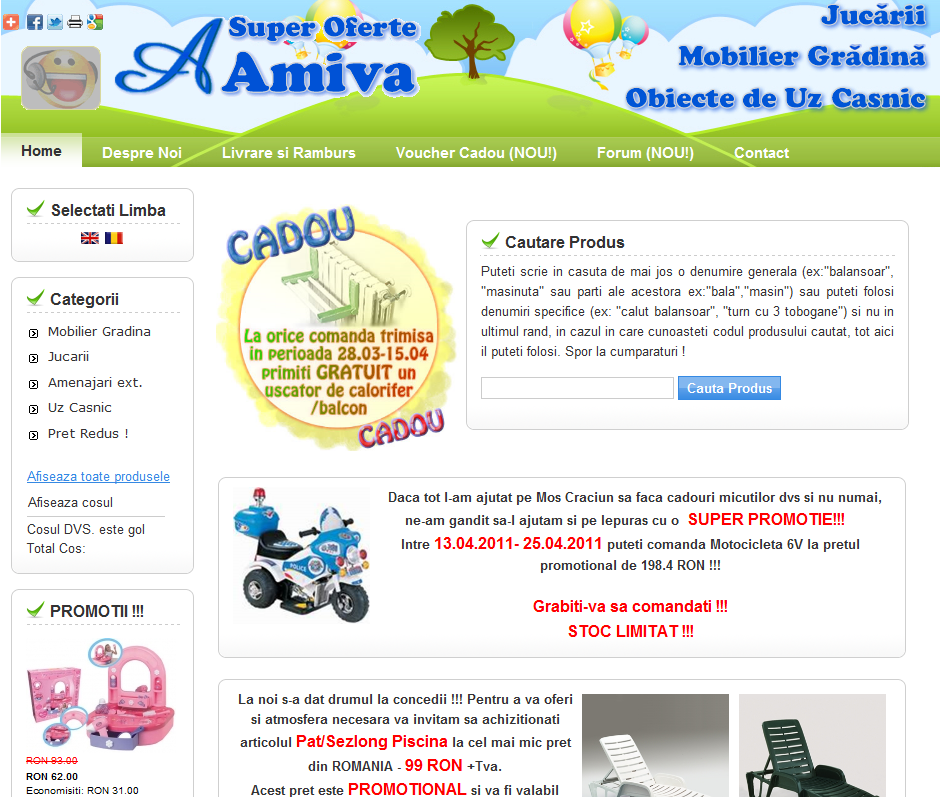 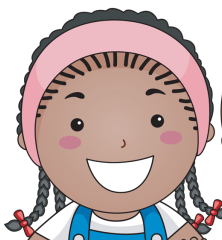 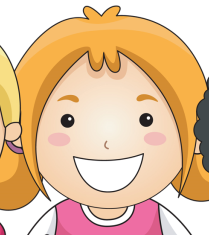 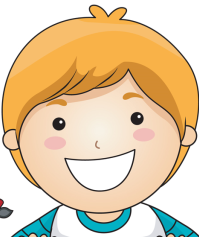 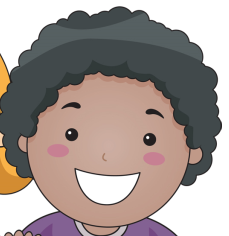 www.CristianIgnat.com
Consultant Marketing Online
Conținutul – Reclama #6
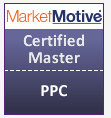 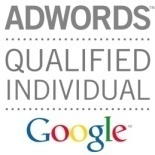 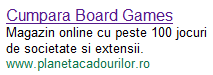 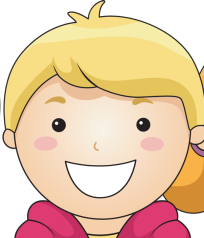 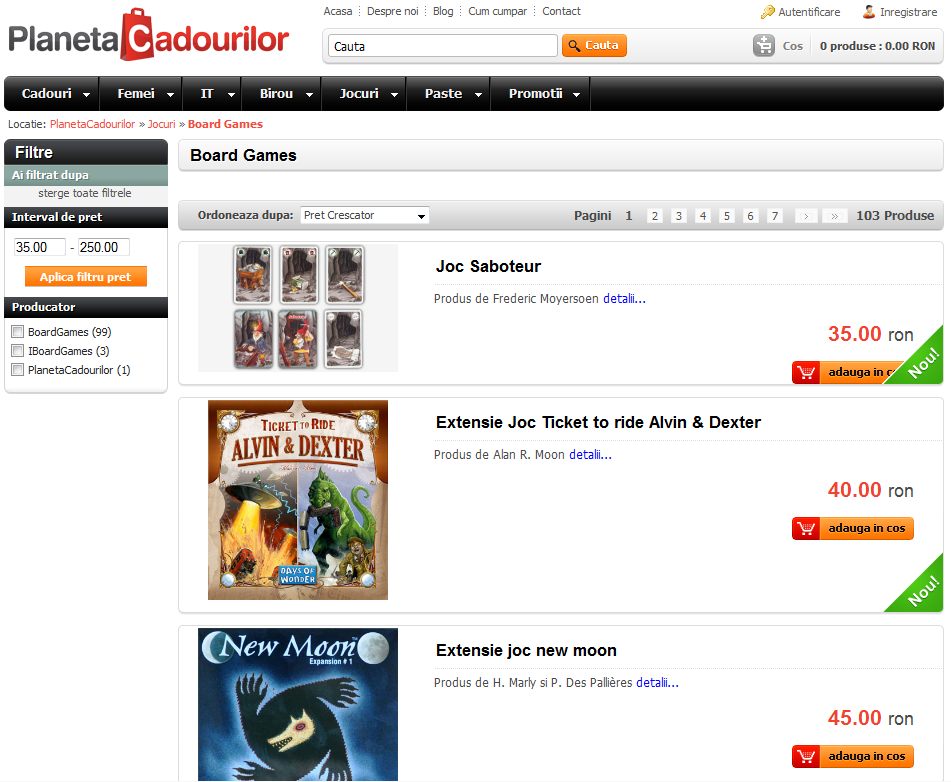 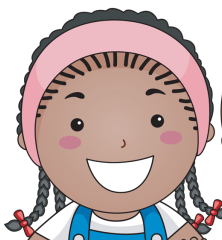 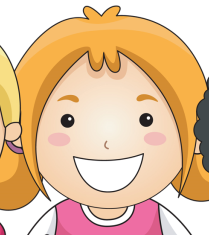 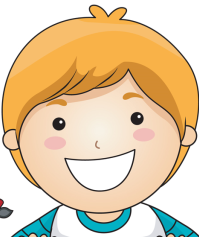 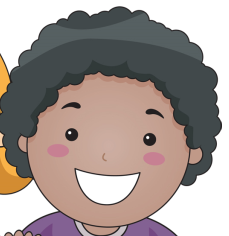 www.CristianIgnat.com
Consultant Marketing Online
Conținutul – Reclama #7
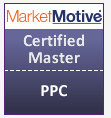 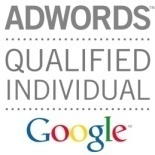 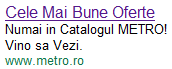 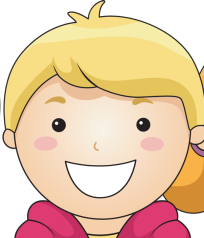 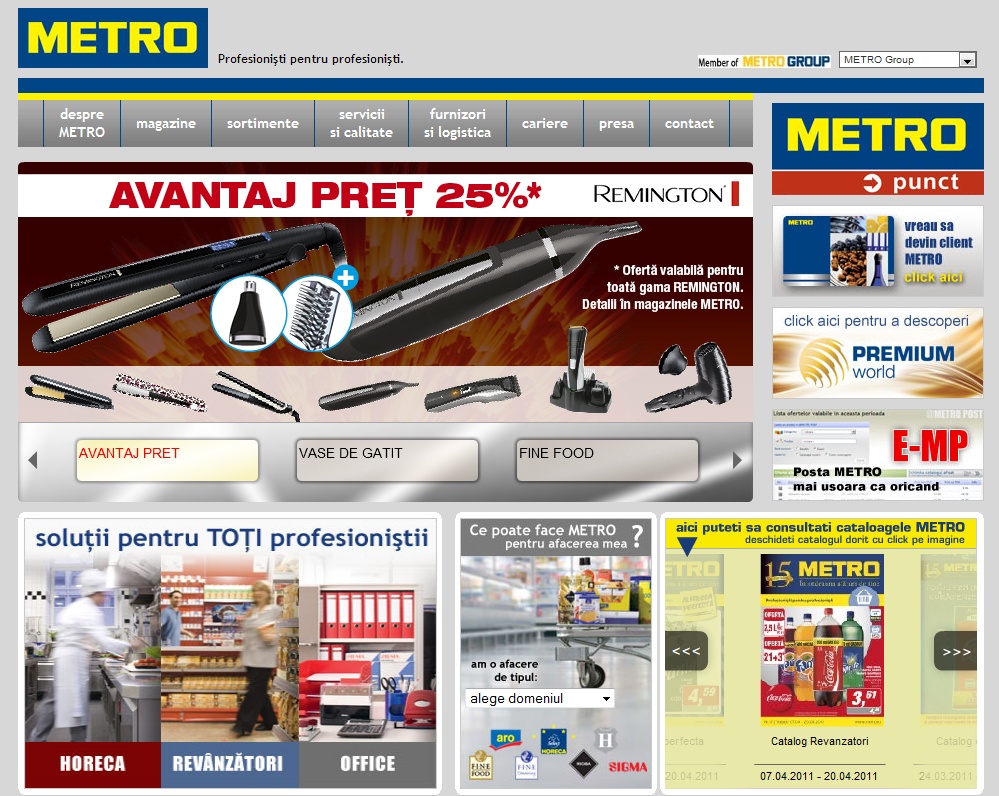 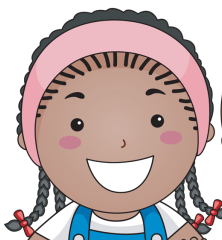 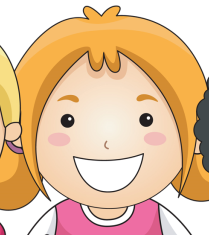 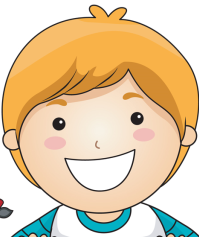 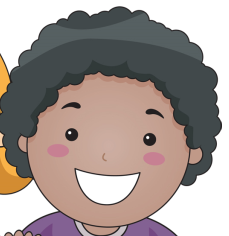 www.CristianIgnat.com
Consultant Marketing Online
Conținutul – Reclama #8
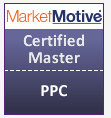 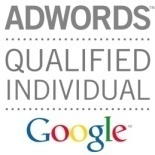 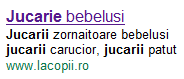 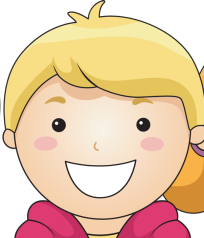 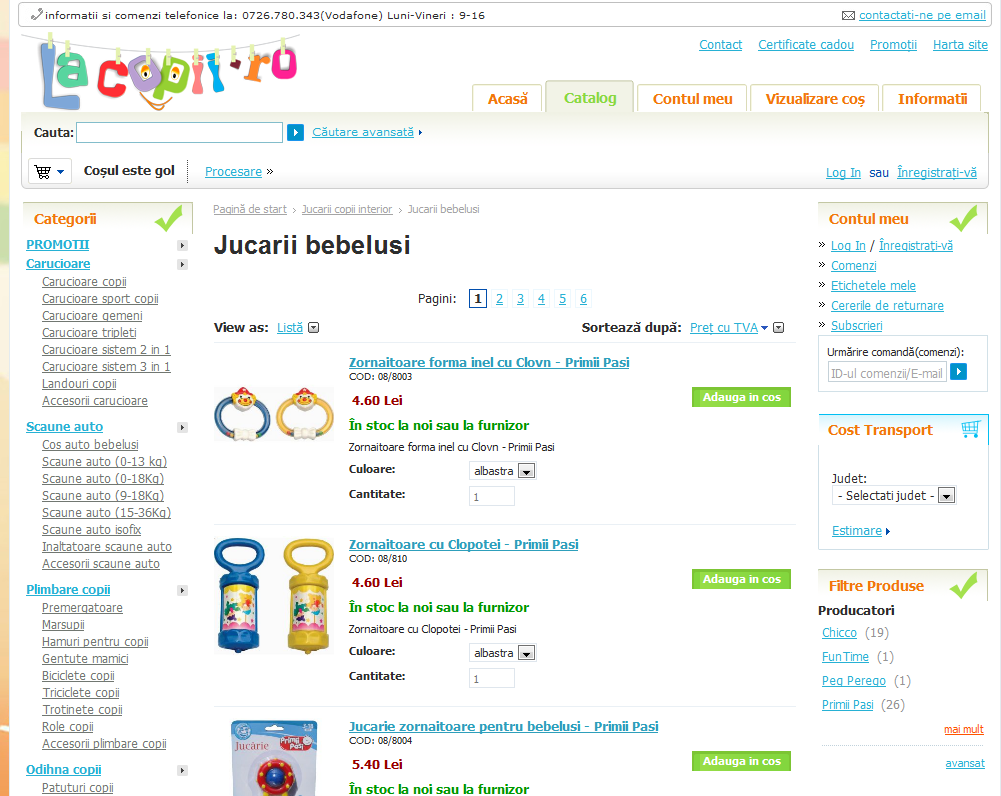 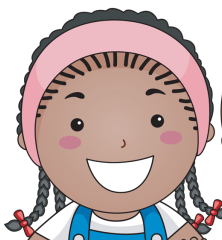 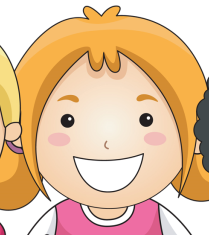 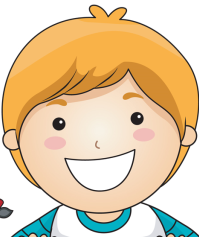 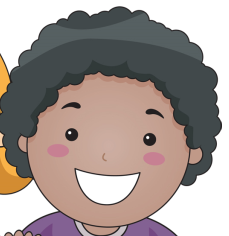 www.CristianIgnat.com
Consultant Marketing Online
Conținutul – Reclama #9
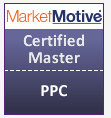 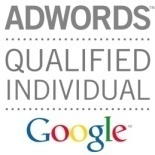 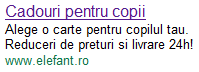 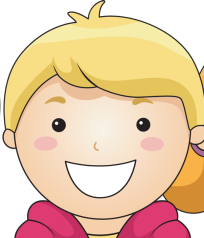 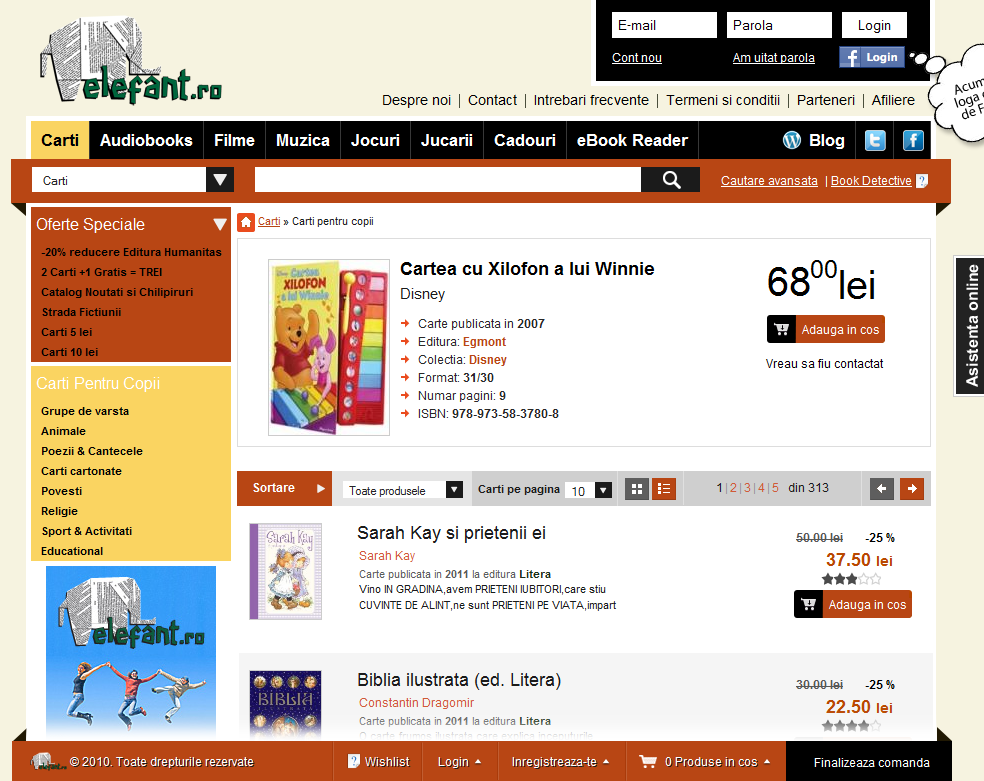 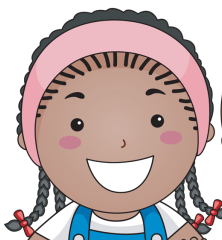 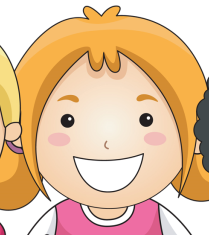 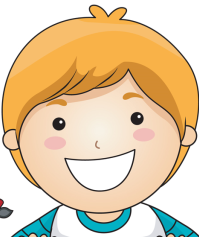 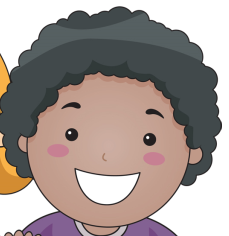 www.CristianIgnat.com
Consultant Marketing Online
Conținutul – Reclama #10
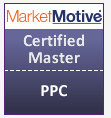 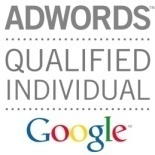 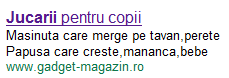 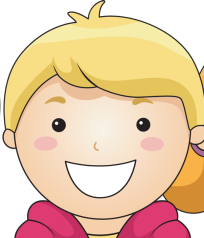 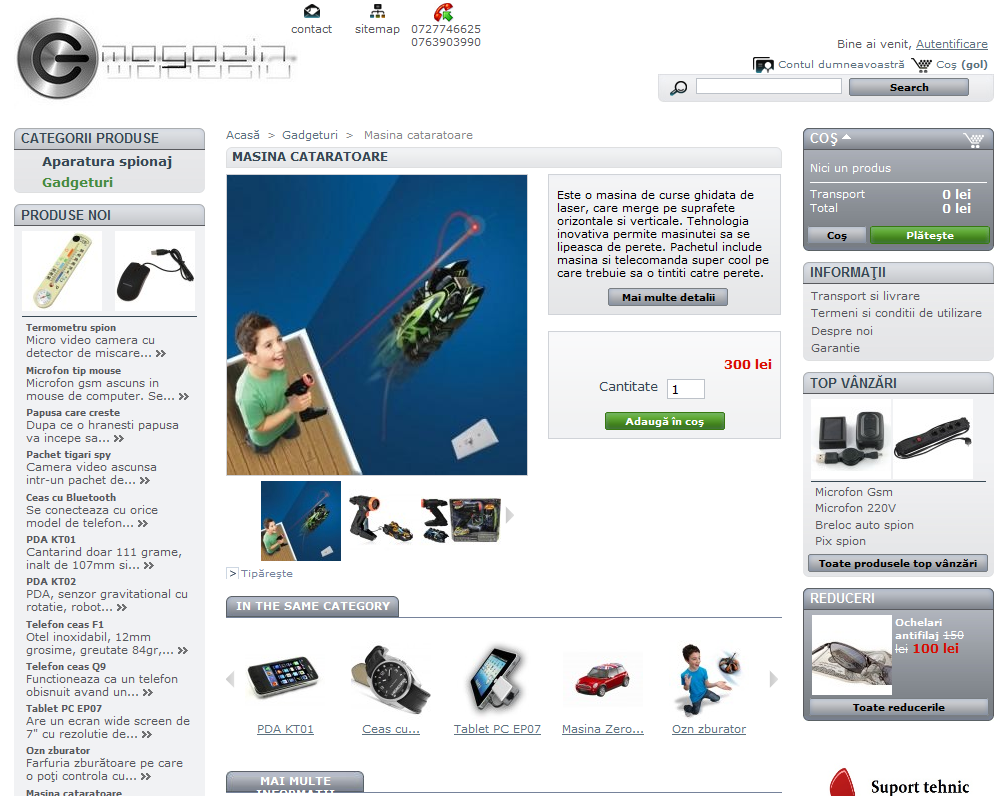 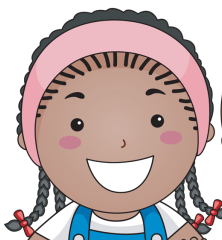 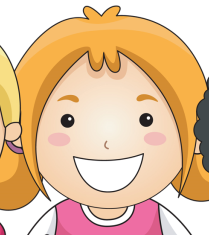 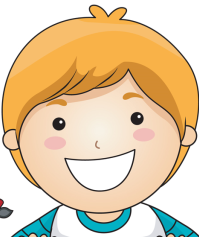 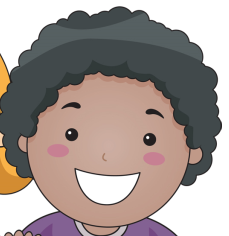 www.CristianIgnat.com
Consultant Marketing Online
Conținutul – Reclama #11
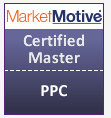 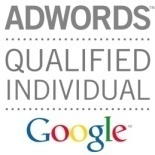 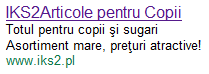 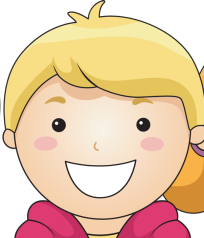 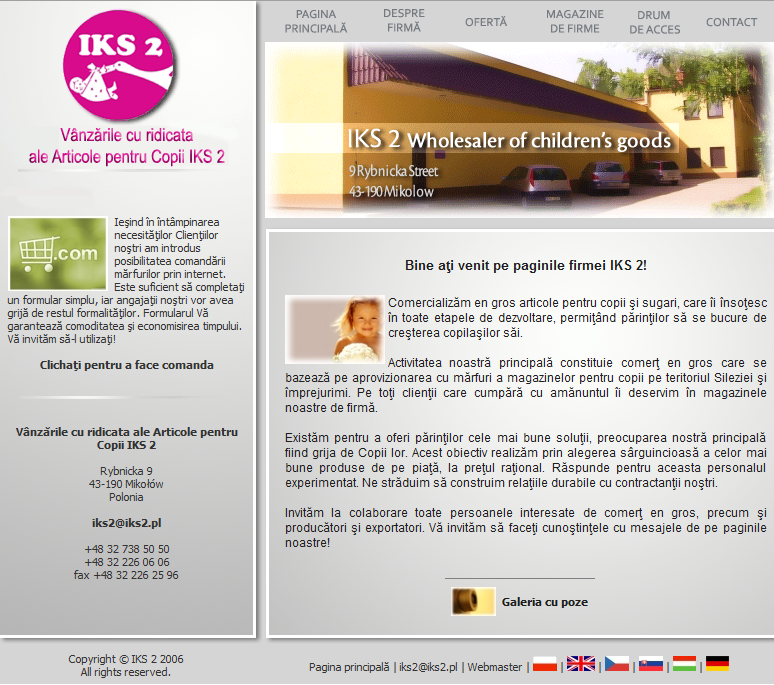 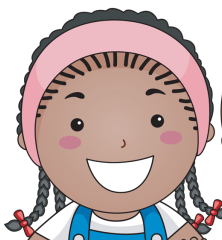 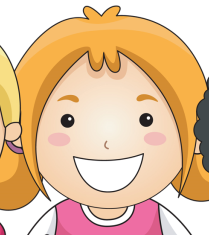 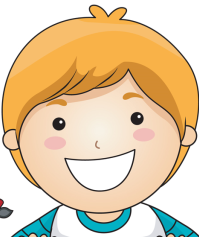 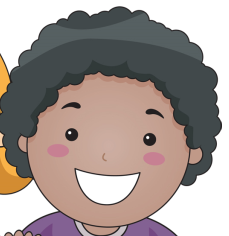 www.CristianIgnat.com
Consultant Marketing Online
Ce am învățat de la competiție?
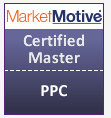 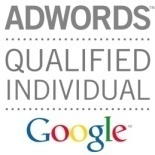 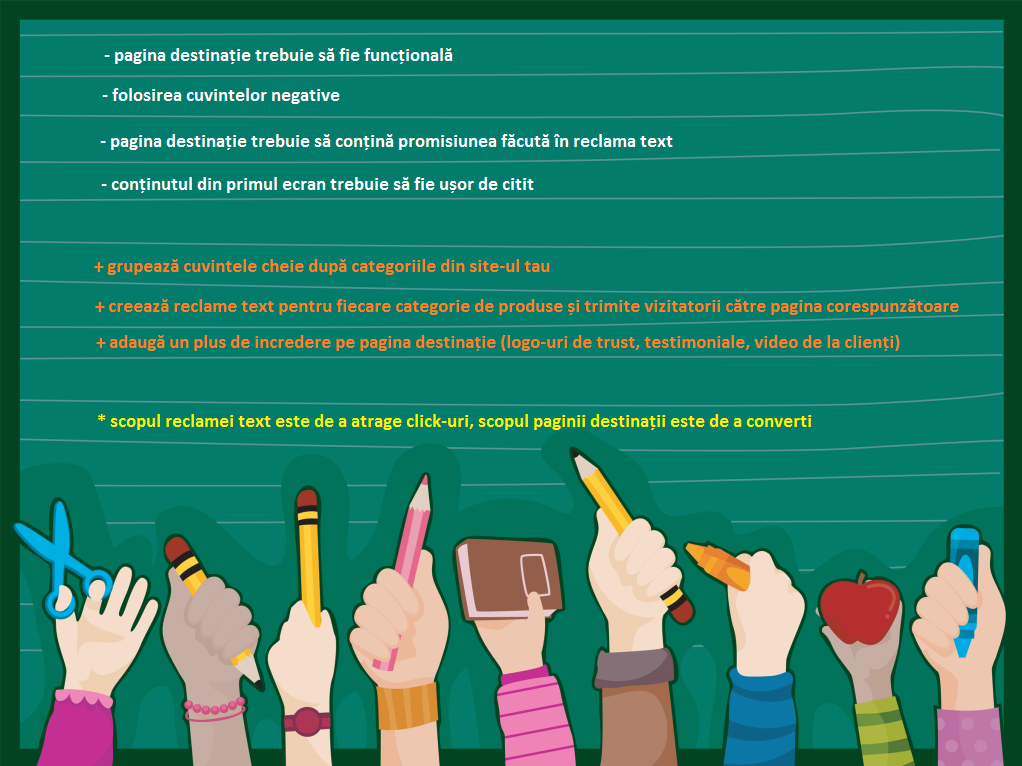 www.CristianIgnat.com
Consultant Marketing Online
Să discutăm despre conținutul vostru
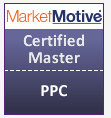 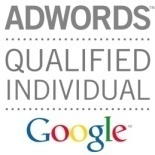 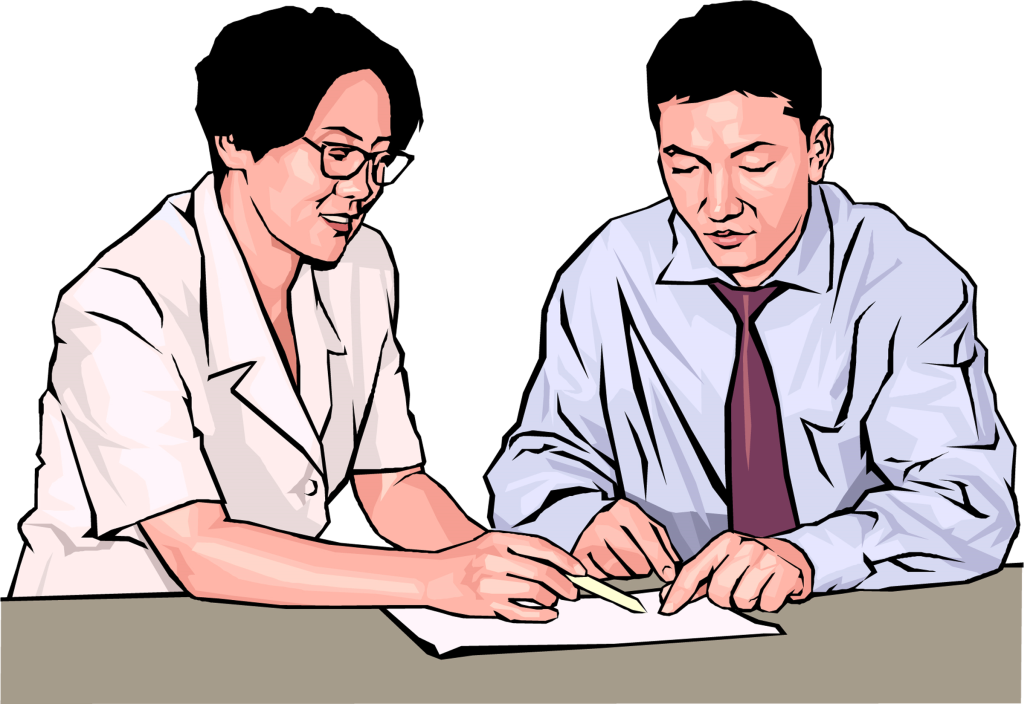 www.CristianIgnat.com  		@CristianIgnat  	         cristi.ignat@gmail.com
Mulțumesc
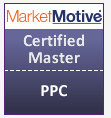 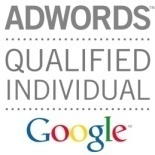 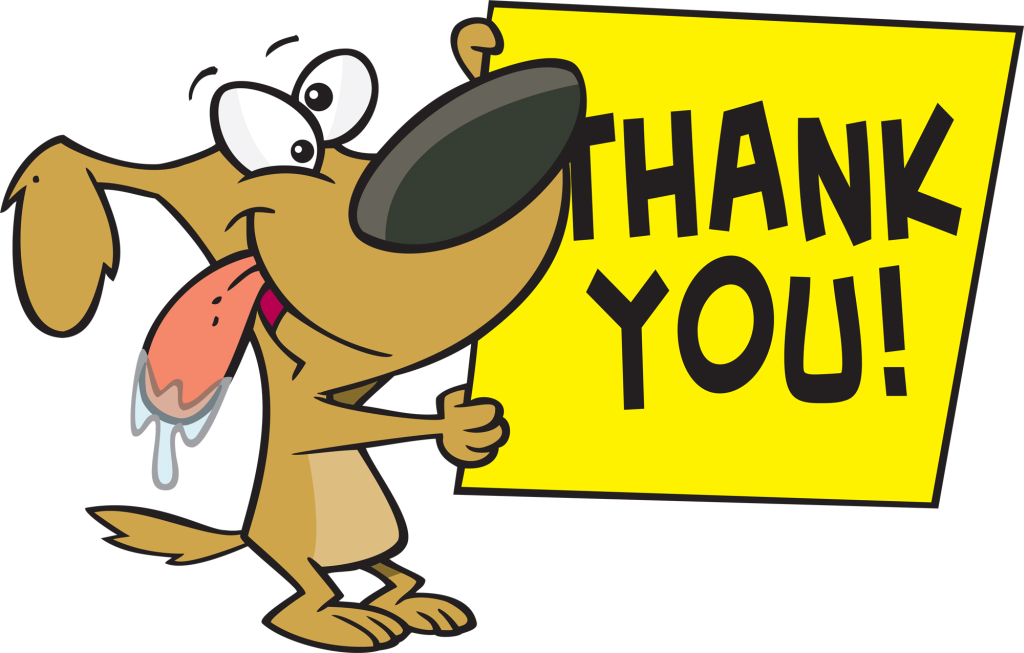 www.CristianIgnat.com  		@CristianIgnat  	         cristi.ignat@gmail.com